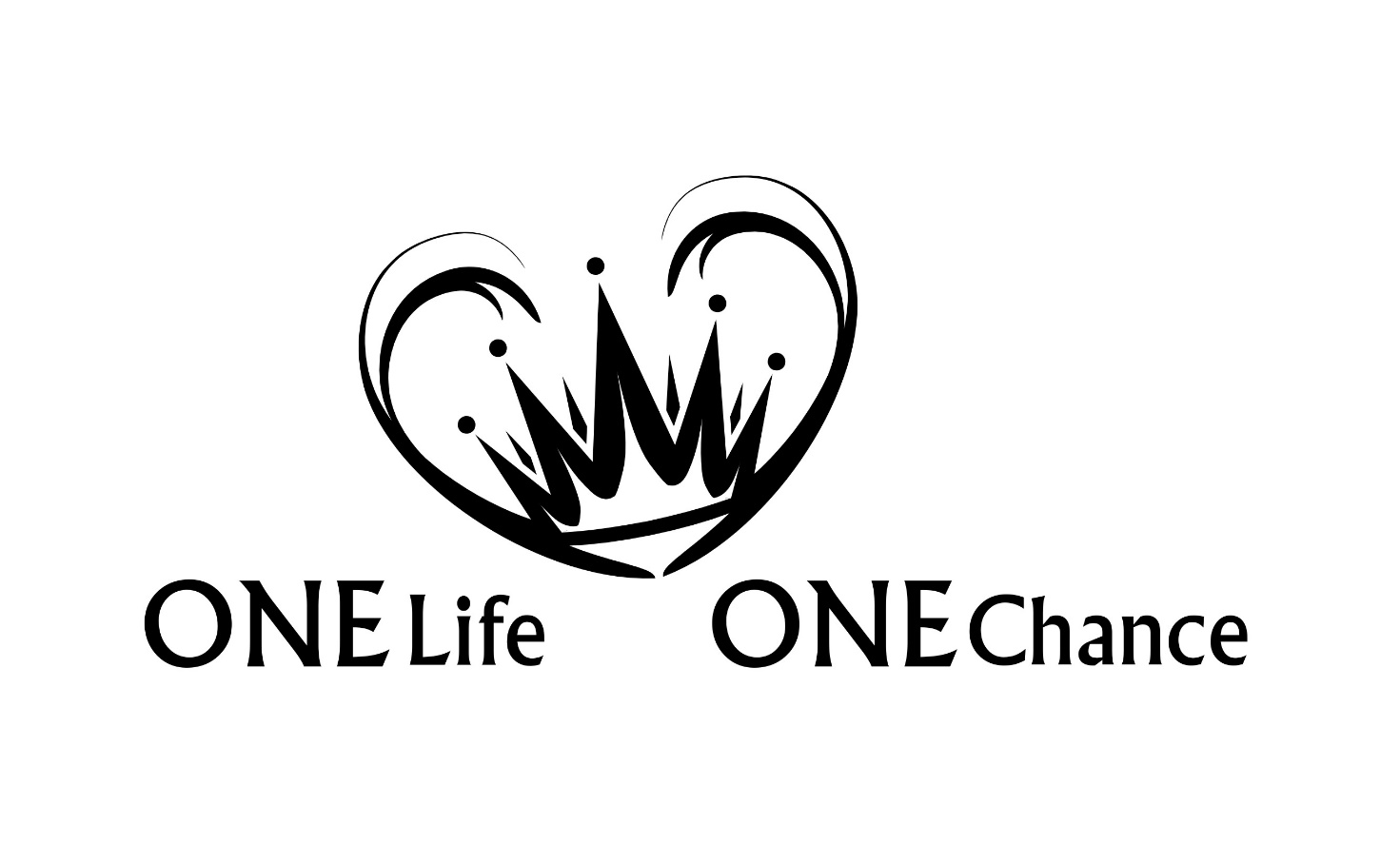 Obadja
„Nachdem Gott in vergangenen Zeiten vielfältig und auf vielerlei Weise zu den Vätern geredet hat durch die Propheten,“ Hebr 1,1
Unterschiedliche Teile
Unterschiedliche Weise
Jesaja, Hesekiel, Daniel, Hosea, Joel, Amos
Obadja
Kapitel: 1 | Verse: 21
Allgemeines
Autor:				Obadja (Knecht Gottes)
„Obadjas Vision:“ Ob 1,1a (ELB)
Allgemeines
Autor:				Obadja (Knecht Gottes)
Abfassungszeit:		888 v.Chr.
„Und der HERR erweckte gegen Joram den Geist der Philister und Araber, die neben den Kuschitern wohnen; und sie zogen herauf gegen Juda und brachen ein und führten allen Besitz hinweg, der im Haus des Königs vorhanden war;“ 2Chr 21,16-17a
Allgemeines
Autor:				Obadja (Knecht Gottes)
Abfassungszeit:		888 v.Chr.
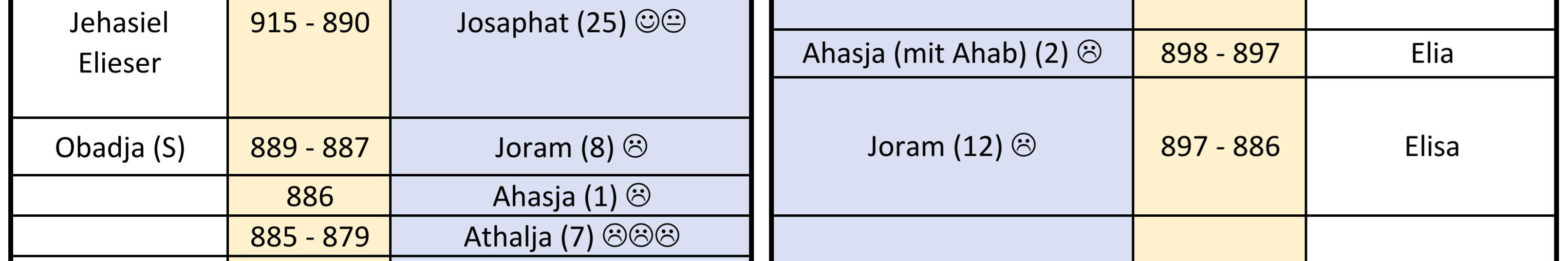 Allgemeines
Autor:				Obadja (Knecht Gottes)
Abfassungszeit:		888 v.Chr.
Stellung im Kanon:	 	Die Zwölf
Absicht des Buches:		Gericht über Edom
Damaskus, Gaza, Tyrus
9 Bücher
15 Bibelstellen
91 Verse
Edom, Ammon, Moab
Je grösser die Vorrechte, 
desto grösser die Verantwortung.
Juda
Israel
Allgemeines
Autor:				Obadja (Knecht Gottes)
Abfassungszeit:		888 v.Chr.
Stellung im Kanon:	 	Die Zwölf
Absicht des Buches:		Gericht über Edom
Beispiel
„Denn nahe ist der Tag des HERRN über alle Heidenvölker;“ Ob 15a
Wohin Bruderhass führen kann
Allgemeines
Autor:				Obadja (Knecht Gottes)
Abfassungszeit:		888 v.Chr.
Stellung im Kanon:	 	Die Zwölf
Absicht des Buches:		Gericht über Edom
					Verheissung für Israel
Beispiel
„Aber auf dem Berg Zion wird Errettung sein,“ Ob 17a
Allgemeines
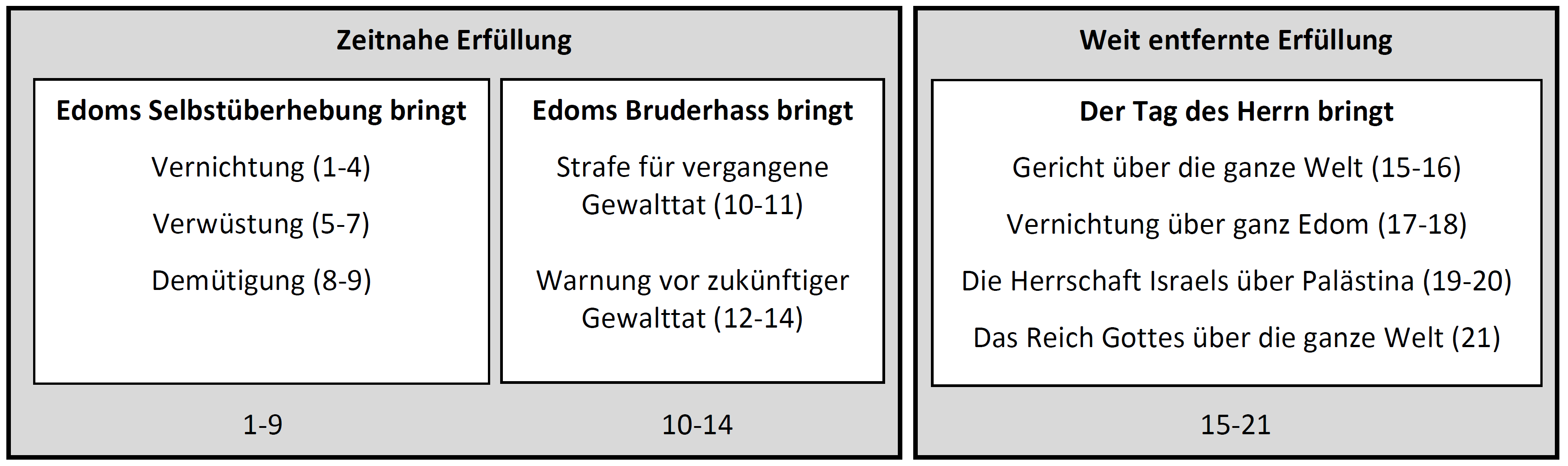 Wohin Bruderhass führen kann
Vorgeschichte
„Und die Kinder stießen sich in ihrem Schoß. Da sprach sie: Wenn es so gehen soll, warum bin ich denn in diesen Zustand gekommen? Und sie ging hin, um den HERRN zu fragen.“ 1Mo 25,22
„Und der HERR sprach zu ihr: Zwei Völker sind in deinem Leib, und zwei Stämme werden sich aus deinem Schoß scheiden; und ein Volk wird dem anderen überlegen sein, und der Ältere wird dem Jüngeren dienen.“ 1Mo 25,23
Vorgeschichte
„Und Isaak hatte den Esau lieb, weil ihm das Wildbret mundete; Rebekka aber hatte den Jakob lieb.“ 1Mo 25,28
„Ist nicht Esau Jakobs Bruder?, spricht der HERR. Dennoch habe ich Jakob geliebt, Esau aber habe ich gehasst;“ Mal 1,3a
Vorgeschichte
„Und Jakob kochte ein Gericht. Da kam Esau vom Feld und war erschöpft. Und Esau sprach zu Jakob: Lass mich von dem roten Gericht da hinunterschlingen, denn ich bin erschöpft! Daher gab man ihm den Namen Edom. Da sprach Jakob: Verkaufe mir heute dein Erstgeburtsrecht! Und Esau sprach zu Jakob: Siehe, ich muss doch sterben; was soll mir das Erstgeburtsrecht?“ 1Mo 25,29-32
Vorgeschichte
„Jakob sprach: So schwöre mir heute! Und er schwor ihm und verkaufte so dem Jakob sein Erstgeburtsrecht. Da gab Jakob dem Esau Brot und das Linsengericht. Und er aß und trank und stand auf und ging davon. So verachtete Esau das Erstgeburtsrecht.“ 1Mo 25,33-34
„dass nicht jemand […] ein gottloser Mensch sei wie Esau, der um einer Speise willen sein Erstgeburtsrecht verkaufte. Denn ihr wisst, dass er nachher verworfen wurde, als er den Segen erben wollte, denn obgleich er ihn unter Tränen suchte, fand er keinen Raum zur Buße.“ Hebr 12,16-17
Schlüsselereignisse Israel - Edom
„Den Edomiter sollst du nicht verabscheuen, denn er ist dein Bruder;“ 5Mo 23,9a
Schlüsselereignisse Israel - Edom
Schlüsselereignisse Israel - Edom
Schlüsselereignisse Israel - Edom
Schlüsselereignisse Israel - Edom
Schlüsselereignisse Israel - Edom
„Gedenke, HERR, den Söhnen Edoms den Tag Jerusalems, wie sie sprachen: »Zerstört, zerstört sie bis auf den Grund!«“ Ps 137,7
Schlüsselereignisse Israel - Edom
Schlüsselereignisse Israel - Edom
Schlüsselereignisse Israel - Edom
Schlüsselereignisse Israel - Edom
Schlüsselereignisse Israel - Edom
Schlüsselereignisse Israel - Edom
Edoms Selbstüberhebung (V. 1-9)
„Der Hochmut deines Herzens hat dich verführt, weil du an Felshängen wohnst, in der Höhe thronst und in deinem Herzen sprichst: »Wer wird mich zur Erde hinunterstoßen?« Wenn du aber auch dein Nest in der Höhe bautest wie der Adler und es zwischen den Sternen anlegtest, so würde ich dich doch von dort hinunterstürzen!, spricht der HERR.“ Ob 3-4
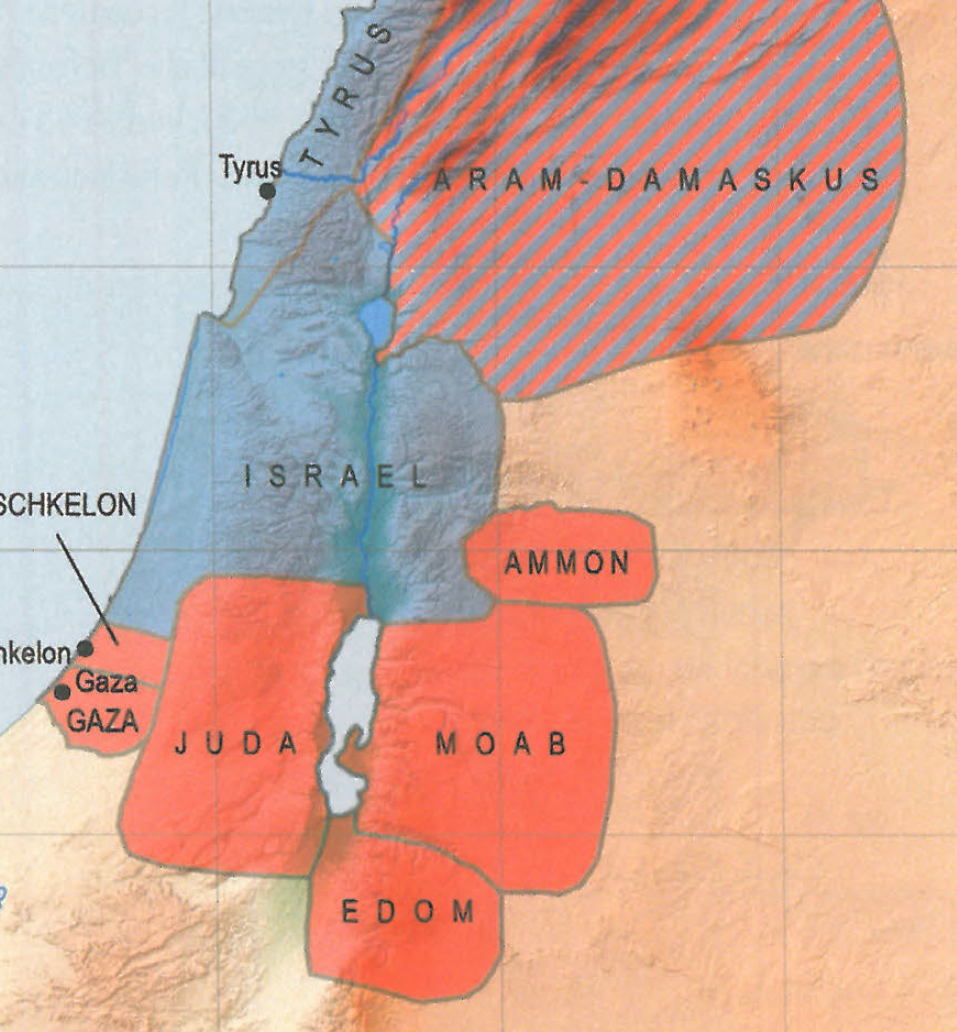 Herders Neuer 
Bibelatlas S. 163
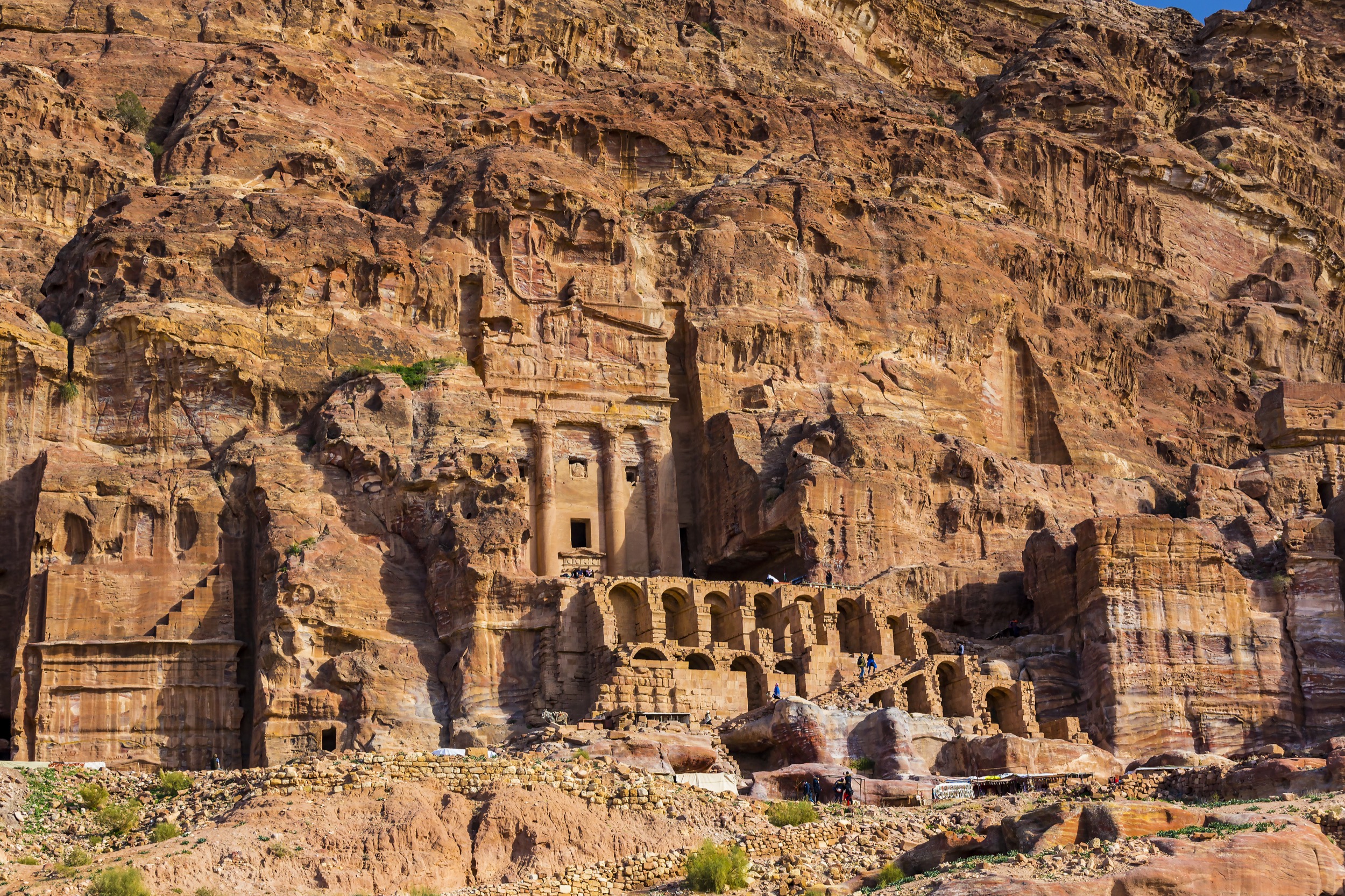 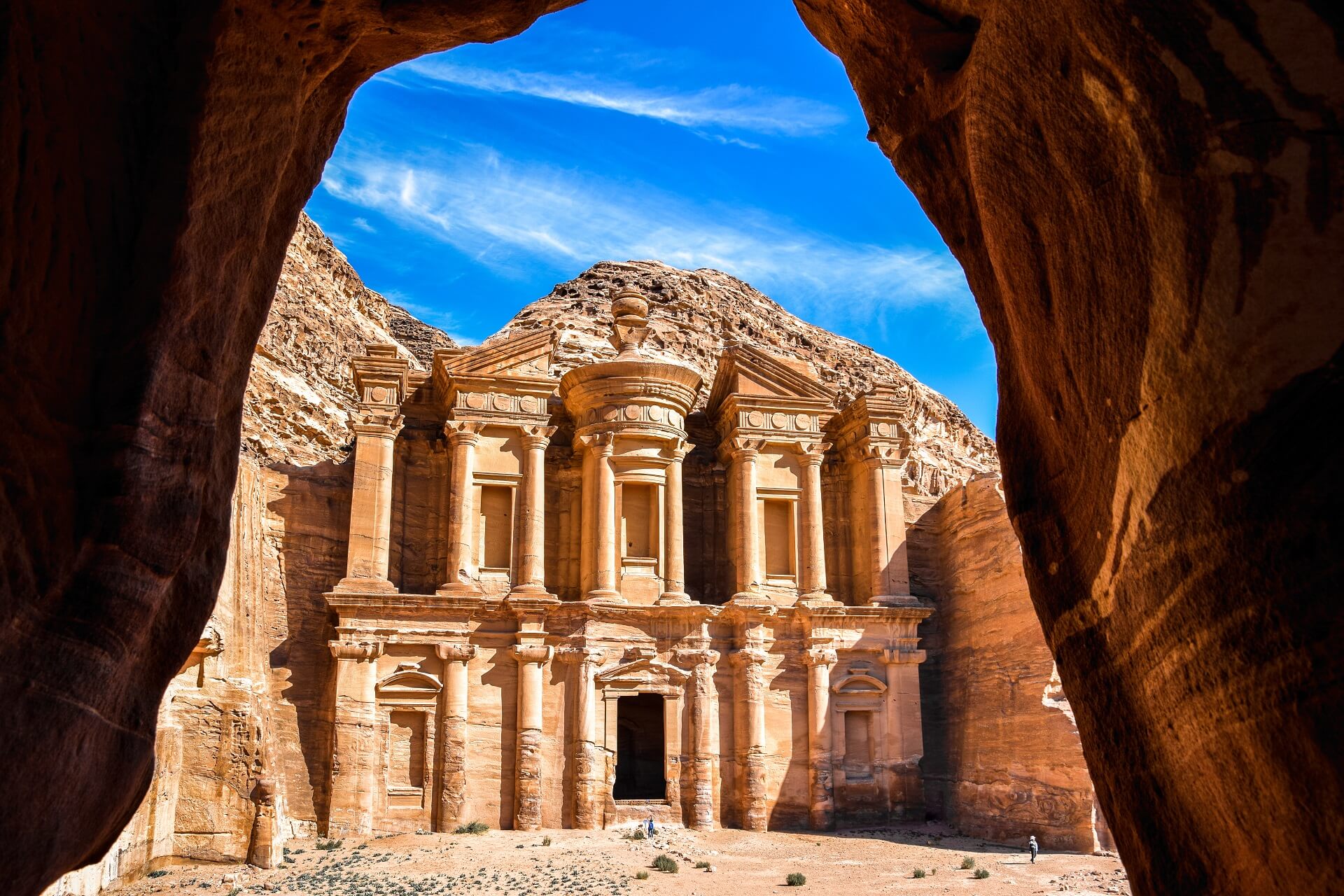 Edoms Selbstüberhebung (V. 1-9)
„Werde ich, spricht der HERR, an jenem Tag nicht die Weisen aus Edom vertilgen und die Einsicht vom Gebirge Esaus? Und deine Helden, Teman, sollen den Mut verlieren, damit jedermann ausgerottet wird bei dem Gemetzel auf dem Gebirge Esaus.“ Ob 8-9
„Alle deine Bundesgenossen haben dich an die Grenze zurückgeschickt; getäuscht, überwältigt haben dich die Männer, mit denen du Frieden hieltest;“ Ob 7a
Edoms Selbstüberhebung (V. 1-9)
„sondern das Törichte der Welt hat Gott erwählt, um die Weisen zuschanden zu machen, und das Schwache der Welt hat Gott erwählt, um das Starke zuschanden zu machen; und das Unedle der Welt und das Verachtete hat Gott erwählt, und das, was nichts ist, damit er zunichtemache, was etwas ist, damit sich vor ihm kein Fleisch rühme.“ 1Kor 1,27-29
Edoms Bruderhass (V. 10-14)
„Wegen der Grausamkeit gegen deinen Bruder Jakob soll dich Schande bedecken, und du sollst auf ewig ausgerottet werden! An jenem Tag, als du dabeistandest, an dem Tag, da Fremde sein Hab und Gut wegführten und Ausländer zu seinen Toren einzogen und das Los über Jerusalem warfen, da warst du auch wie einer von ihnen!“ Ob 10-11
Edoms Bruderhass (V. 10-14)
„Du sollst aber deine Lust nicht sehen am Tag deines Bruders, am Tag seines Unheils, und sollst dich nicht freuen über die Kinder Judas am Tag ihres Untergangs und nicht dein Maul aufreißen am Tag der Drangsal. Du sollst auch nicht zum Tor meines Volkes einziehen am Tag ihres Unglücks und auch nicht dich weiden an seinem Unheil an seinem Schicksalstag, noch deine Hand ausstrecken nach seinem Hab und Gut am Tag seines Unglücks. Du sollst dich auch nicht beim Scheideweg aufstellen, um seine Flüchtlinge niederzumachen, und sollst seine Entkommenen nicht ausliefern am Tag der Drangsal!“ Ob 12-14
Edoms Bruderhass (V. 10-14)
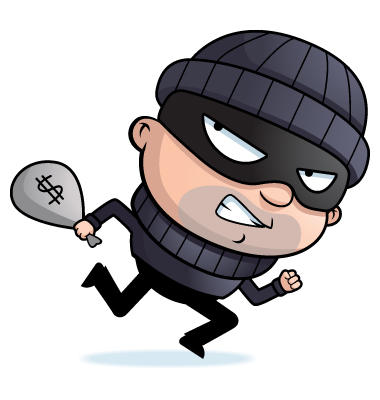 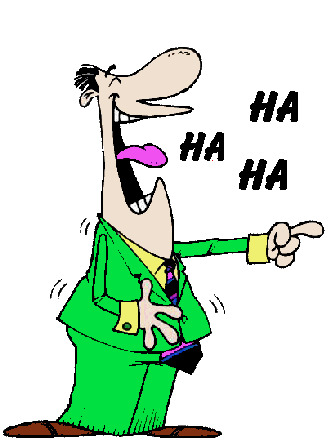 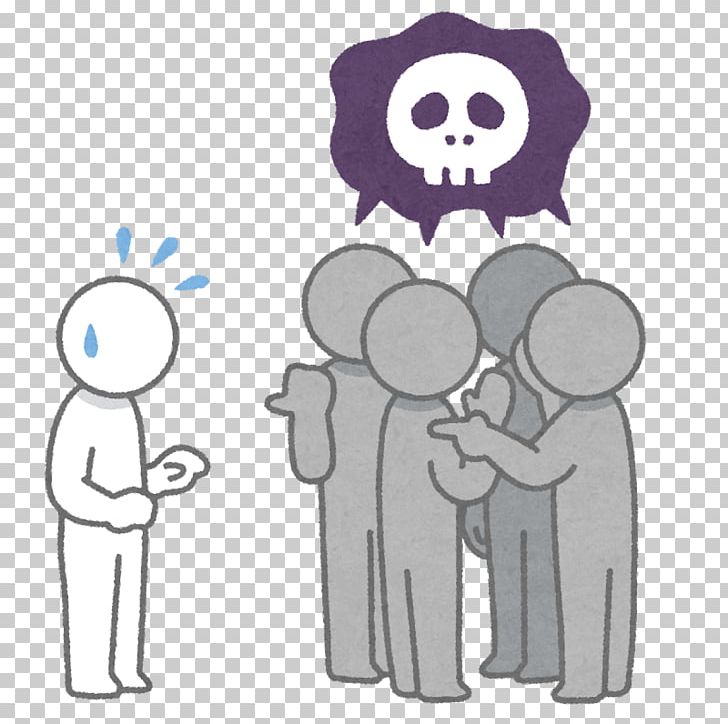 8 Warnungen:
2x Schadenfreude
Spott
Herrschaft
Ausnutzung
Diebstahl
Hinterhalt
Verrat
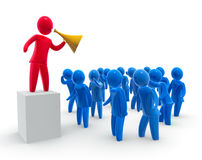 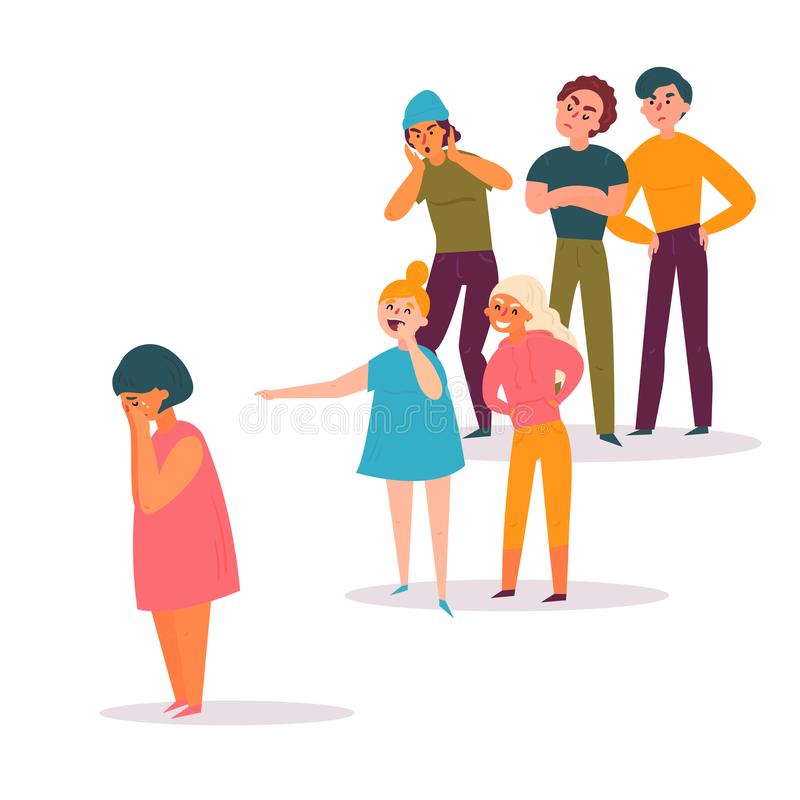 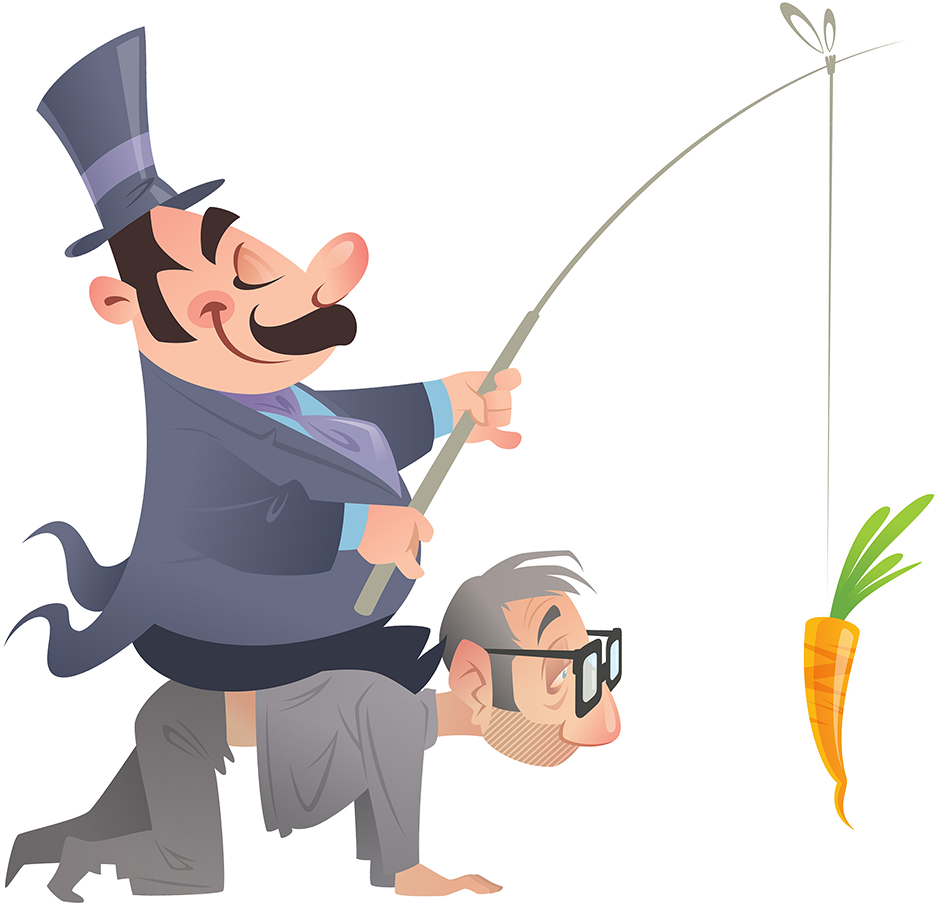 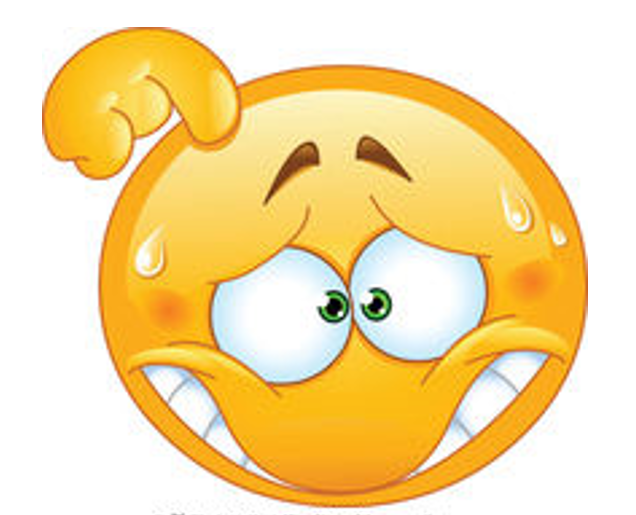 Edoms Bruderhass (V. 10-14)
„Denn das ist die Botschaft, die ihr von Anfang an gehört habt, dass wir einander lieben sollen; nicht wie Kain, der aus dem Bösen war und seinen Bruder erschlug. Und warum erschlug er ihn? Weil seine Werke böse waren, die seines Bruders aber gerecht.“ 1Joh 3,11-12
„Jeder, der seinen Bruder hasst, ist ein Mörder; und ihr wisst, dass kein Mörder ewiges Leben bleibend in sich hat.“ 1Joh 3,15
Der Tag des Herrn (V. 15-21)
„Und es werden Befreier auf den Berg Zion hinaufziehen, um das Gebirge Esaus zu richten. Und die Königsherrschaft wird dem HERRN gehören!“ Ob 21
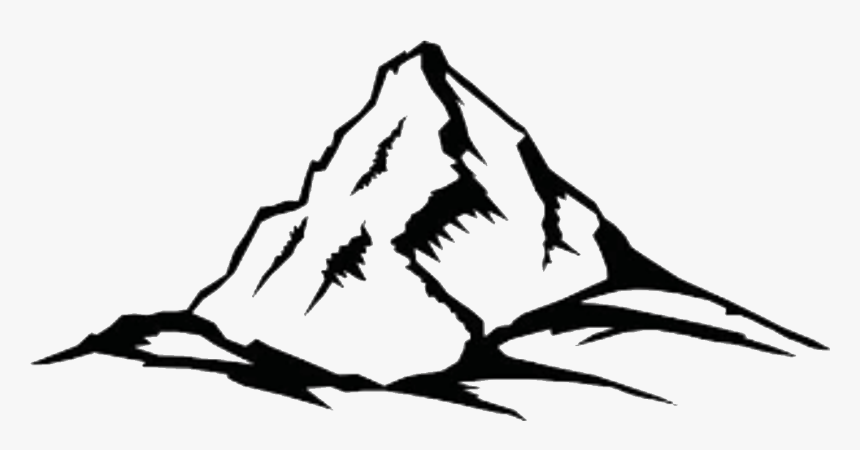 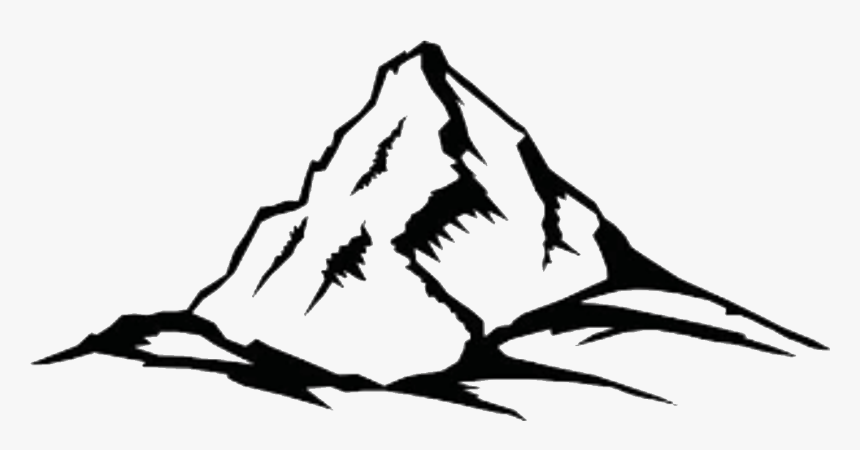 vs.
Seir
Zion
„Bleibt fest in der brüderlichen Liebe!“ Hebr 13,1
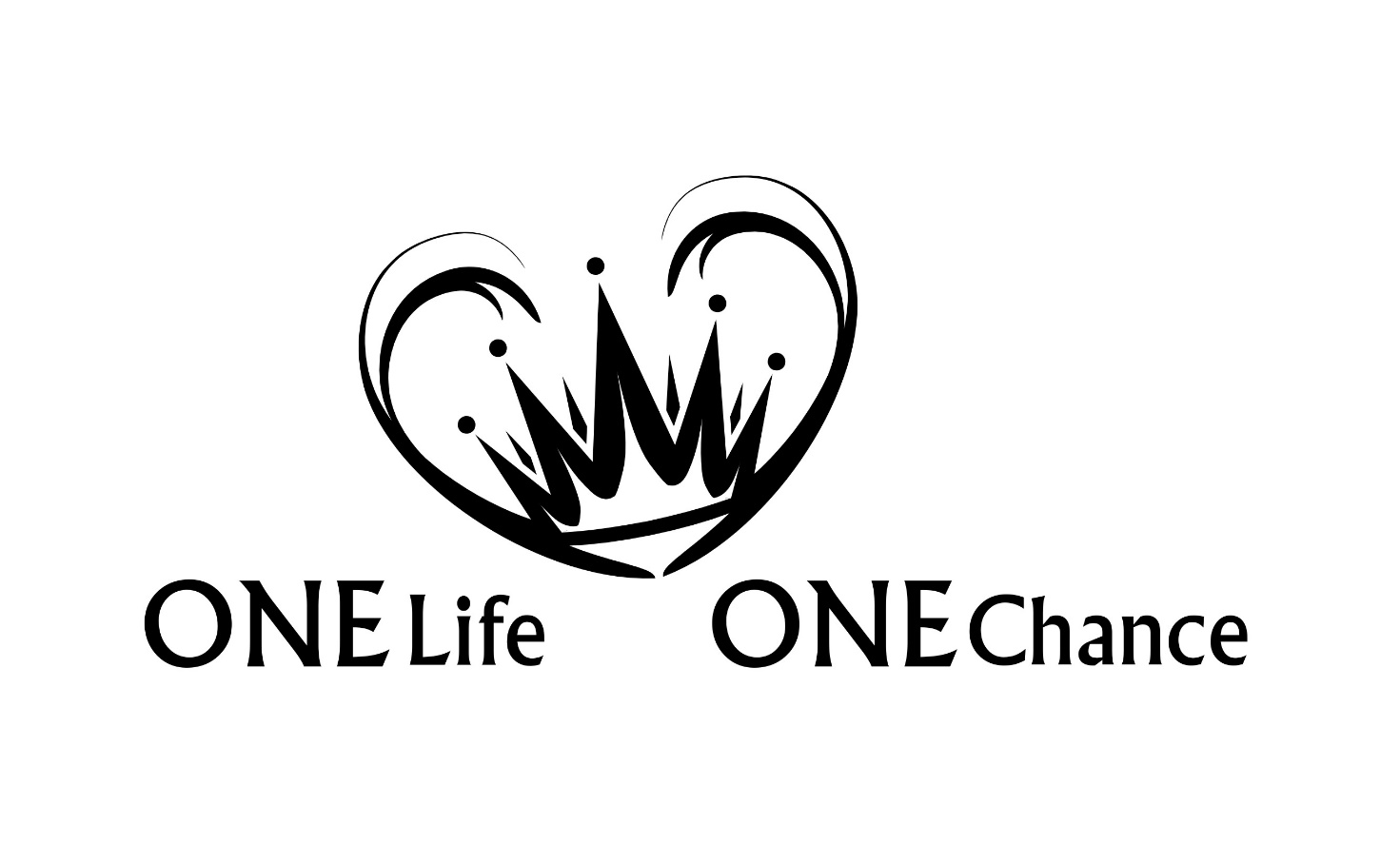 Obadja